Interpreter Services
Federal Law
MCH falls under a Federal law and DNV GL requires us to provide services without discrimination based on race, color, or national origin.  

MCH is required to: 
Provide language assistance to people with LEP (limited English proficiency)
Signs indicating LEP have the right to an interpreter 
Friends and family should not be used as interpreters
(except on request by the patient or an emergency)

All of this is No Cost to the patient
Interpretation Levels
By phone:
432-400-4820

By Vocera:
Say “TRANSLATE”
or “MARTTI”
How do we provide interpreters?
MARTTI
Our Interpreters
Telephone Service
Video
Passed competency exam
Telephone or Vocera
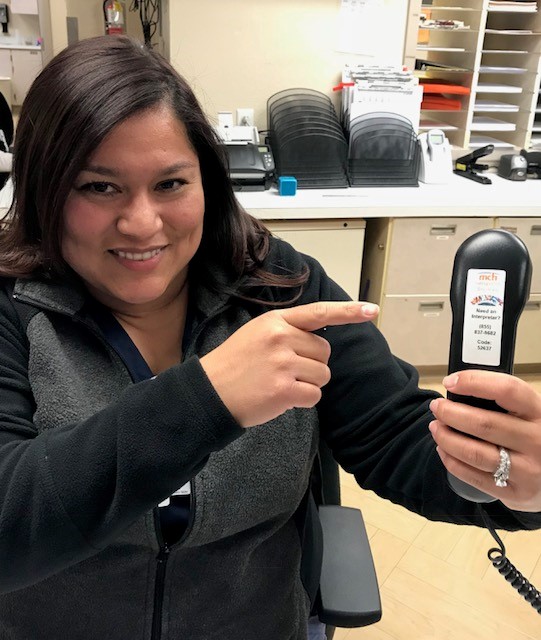